স্বাগতম
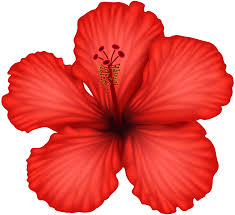 পরিচিতি
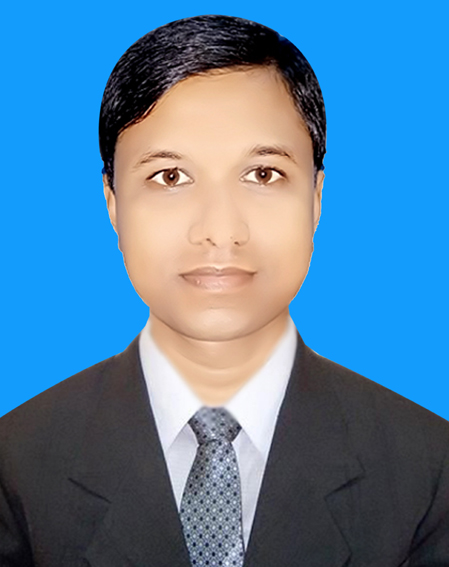 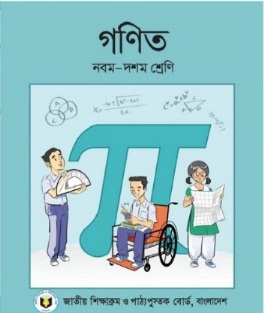 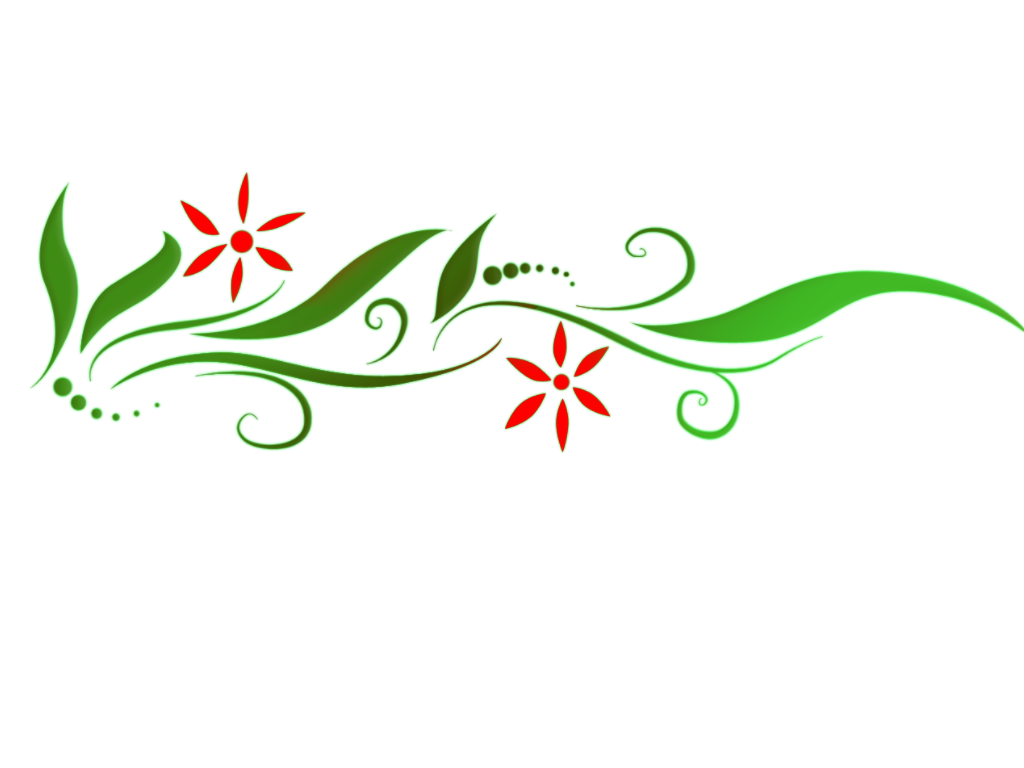 ননীগোপাল রায়
সহকারী শিক্ষক
মাটিভাঙ্গা মাধ্যমিক বিদ্যালয়
নলছিটি,ঝালকাঠী
মোবাইলঃ ০১৭১৭৭২৩০৩২
ই-মেইলঃ nanigopal.math07@gmail.com
শ্রেণিঃ 10ম
বিষয়ঃ গণিত
অধ্যায়ঃ ১১শ
সময়ঃ 5০ মিনিট
তারিখঃ ২২/১০/২০১৯ খ্রিঃ
সাবিনার আছে
সালমার আছে
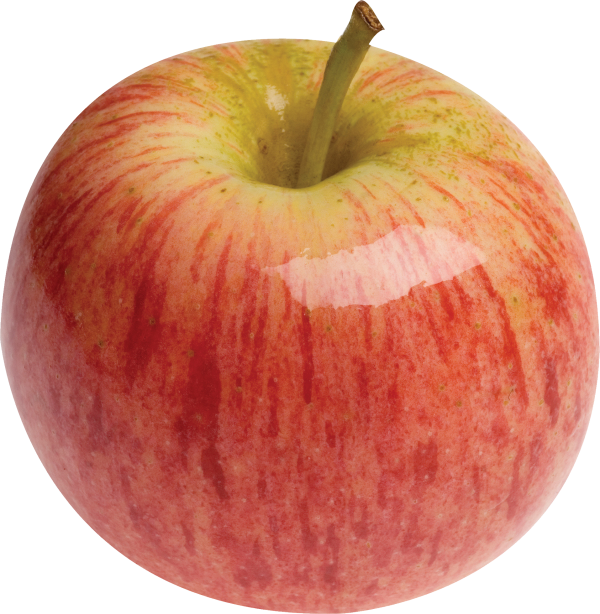 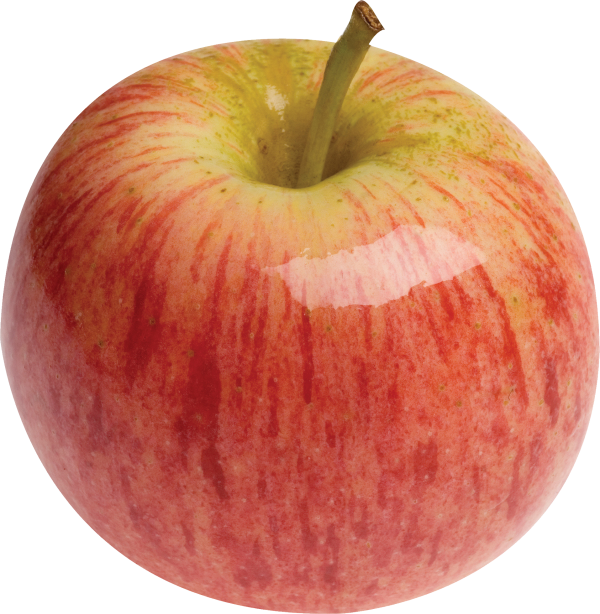 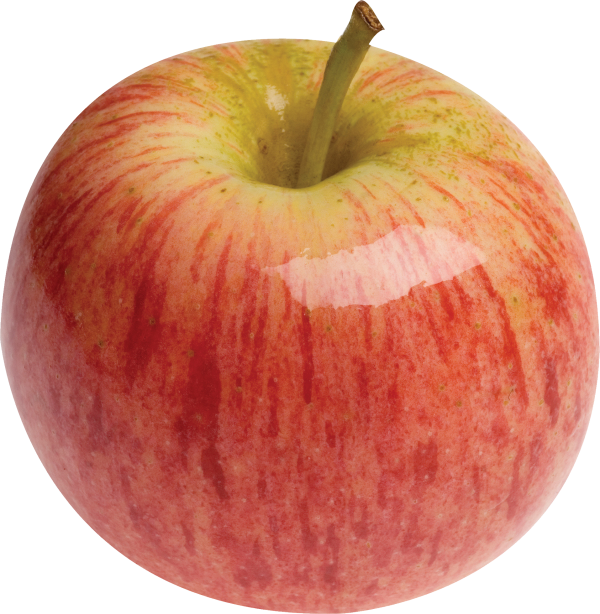 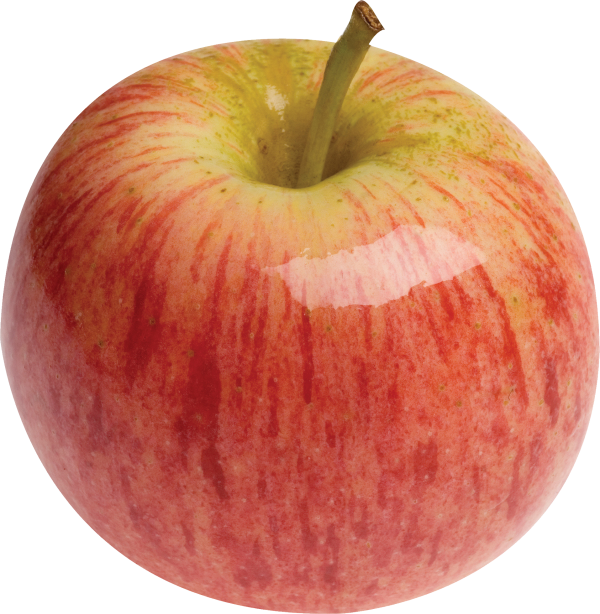 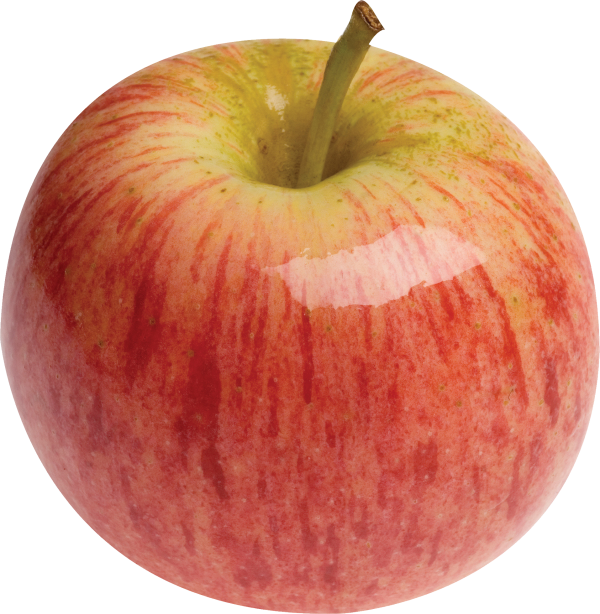 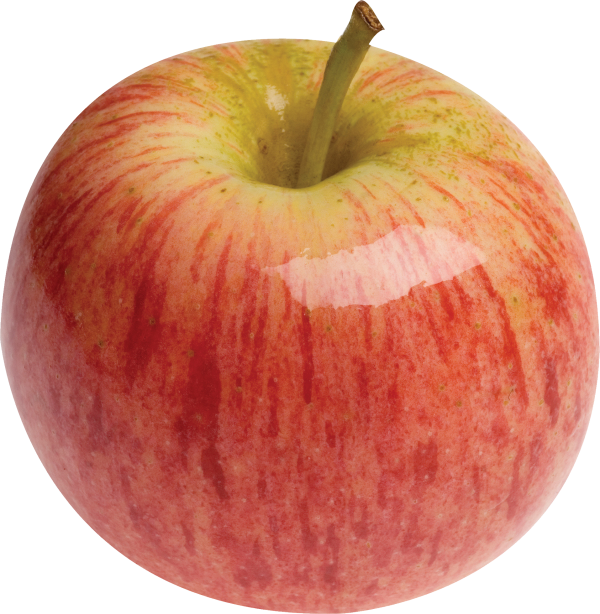 সাবিনার আপেল সালমার আপেলের কত গুণ?
অনুপাত
গণিতে এ ধরনের সম্পর্ককে কি বলে?
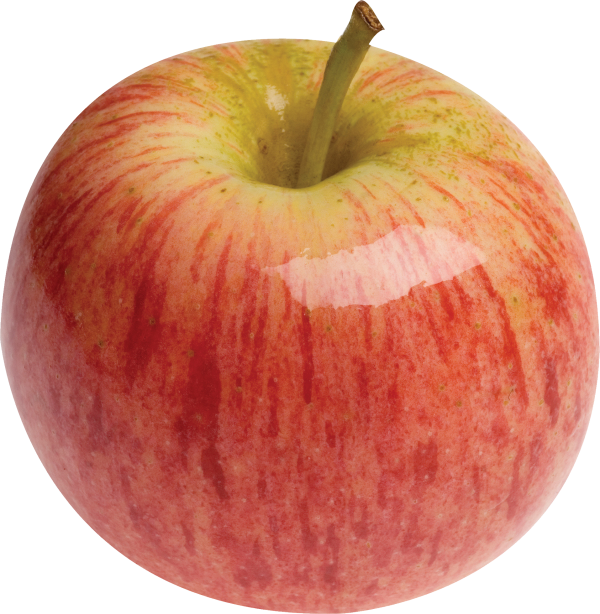 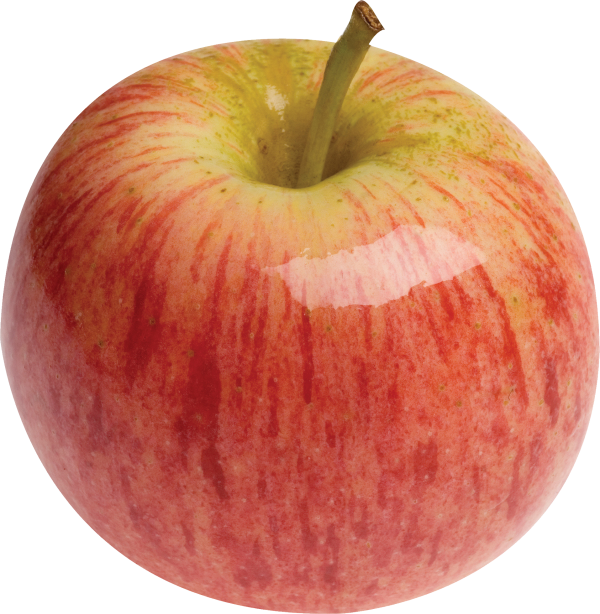 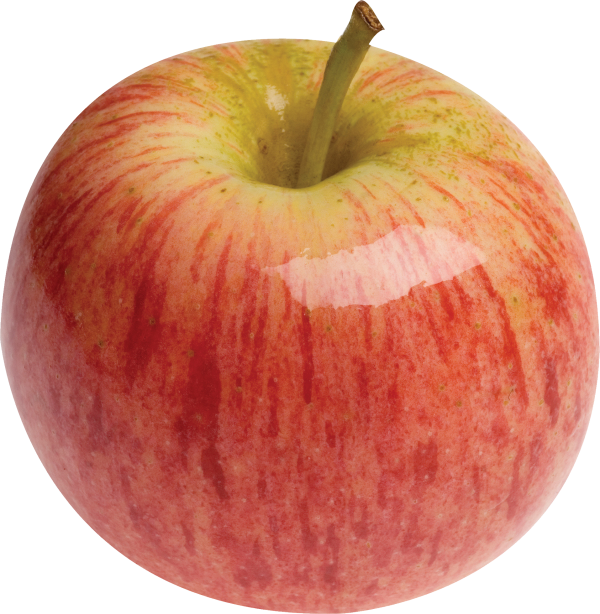 বীজগণিতীয় অনুপাত
শিখনফল
এই পাঠ শেষে শিক্ষার্থীরা . . .
বীজগণিতীয় অনুপাত কি তা বলতে পারবে;
বীজগণিতীয় অনুপাত ব্যাখ্যা করতে পারবে;
বাস্তব সমস্যা সমাধানে অনুপাত ব্যবহার করতে পারবে।
এসো একটি ভিডিও দেখি
https://www.youtube.com/watch?v=RQ2nYUBVvqI
একই এককে সমজাতীয় দুইটি রাশির পরিমাণের একতী অপরটির কত গুণ বা কত অংশ তা একটি ভগ্নাংশ দ্বারা প্রকাশ করা যায়। এই ভগ্নাংশটিকে রাশি দুইটির অনুপাত বলে।
একক কাজ
১০ টি ঘোড়া ও ৫টি কুকুর আছে। এখানে ঘোড়া ও কুকুরের অনুপাত কত?
কামাল ও করিম নির্দিষ্ট পথ অতিক্রম করে যথাক্রমে ৩০ ও ৪৫ মিনিটে। কামাল ও করিম এর গড় গতিবেগের অনুপাত কত?
সমাধানঃ
এখানে গতিবেগের অনুপাত সময়ের ব্যস্ত অনুপাতের সমান।
দলগত কাজ
মূল্যায়ন
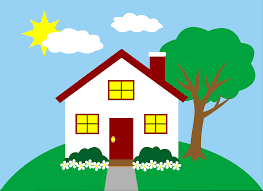 বাড়ীর কাজ
২। একজন কৃষকের জমিতে উৎপাদিত মসুর, সরিষা ও ধানের পরিমাণ যথাক্রমে ৭৫ কে.জি, ১০০ কে.জি ও ৫২৫ কে.জি । ফসলগুলো যথাক্রমে ১০০, ১২০ ও ৩০ টাকা করে বিক্রয় করলো। সব ফসল বিক্রয় করার পর ঐগুলো হতে প্রাপ্ত আয়ের অনুপাত নির্ণয় কর।
ধন্যবাদ
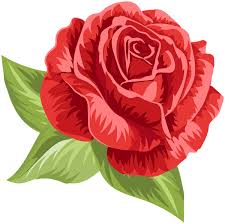